Федеральное государственное бюджетное образовательное учреждениевысшего образования «Красноярский государственный медицинский университетимени профессора В.Ф.Войно-Ясенецкого»Министерства здравоохранения Российской Федерации Фармацевтический колледж
Отсчет о прохождении производственной практикипо специальности 33.02.01 Фармация
Выполнил: Федосеева Анастасия ВадимовнаПреподаватель: Казакова Елена Николаевна
Красноярск, 2021
Вывеска аптеки
2
Торгового зал и помещение аптеки
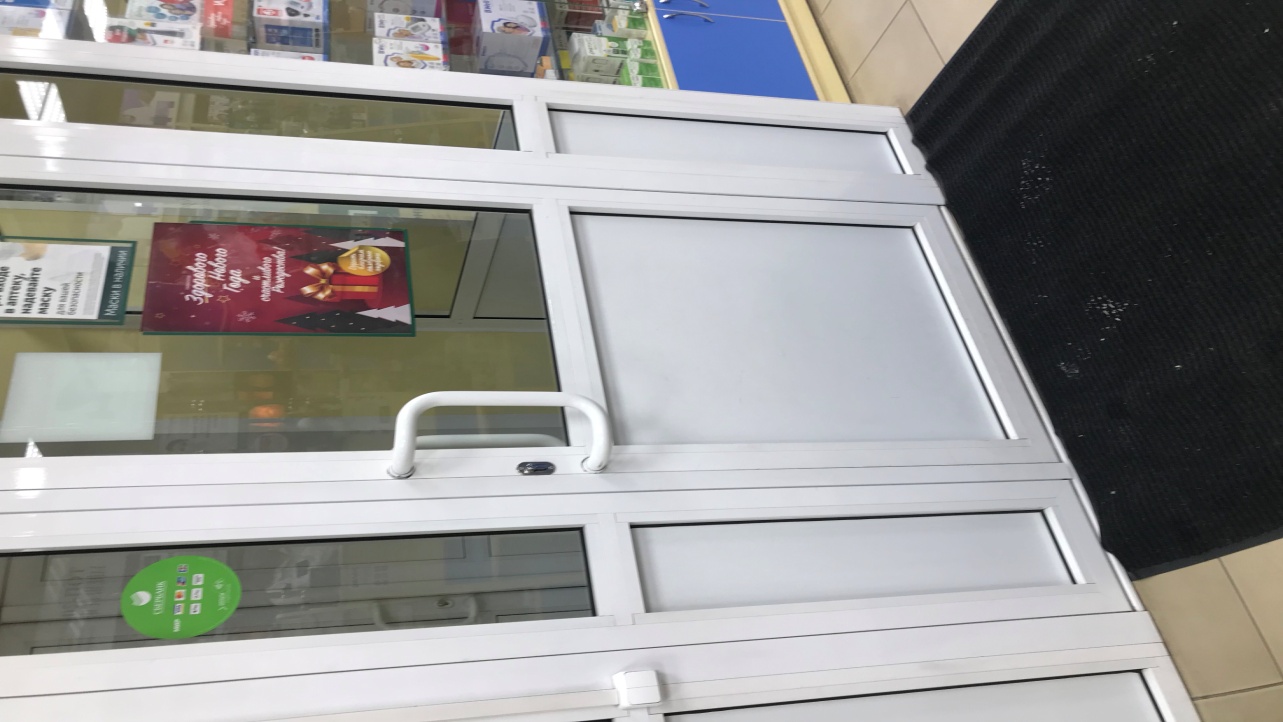 3
Рабочее место фармацевта
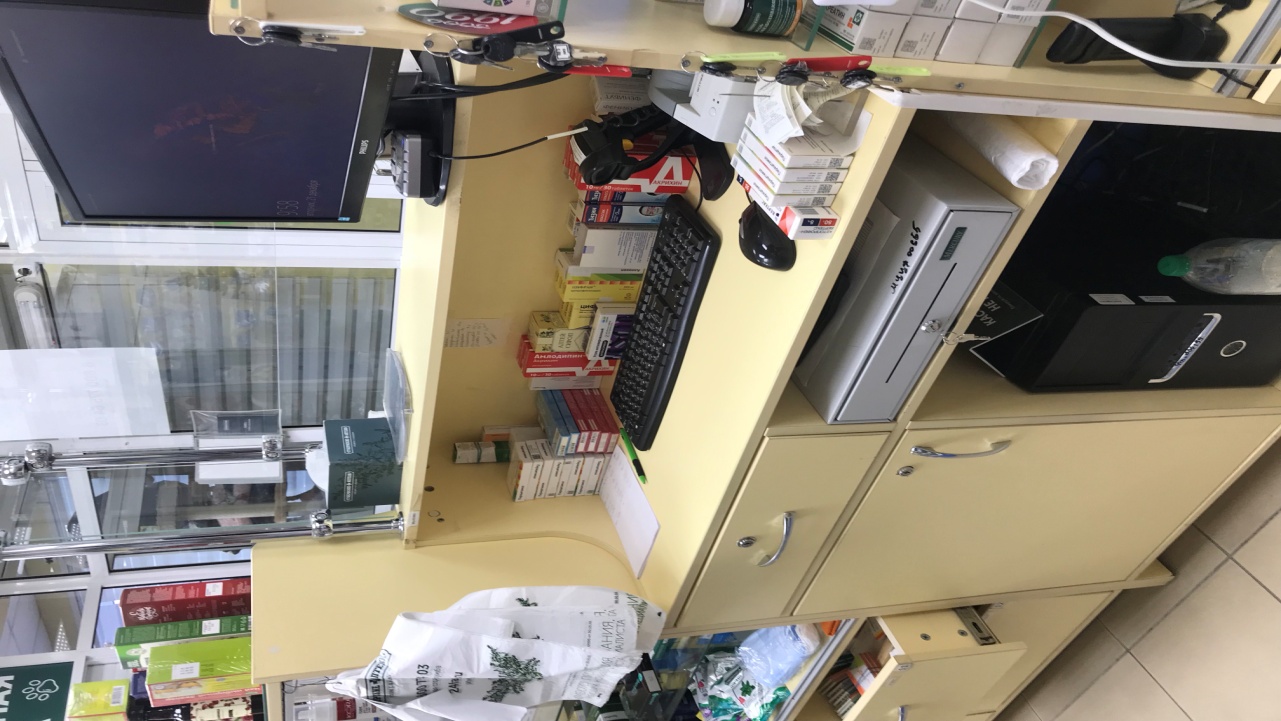 4
Информационный стенд для посетителей
5
Помещение (шкаф) для хранения уборочного инвентаря (внутри и снаружи)
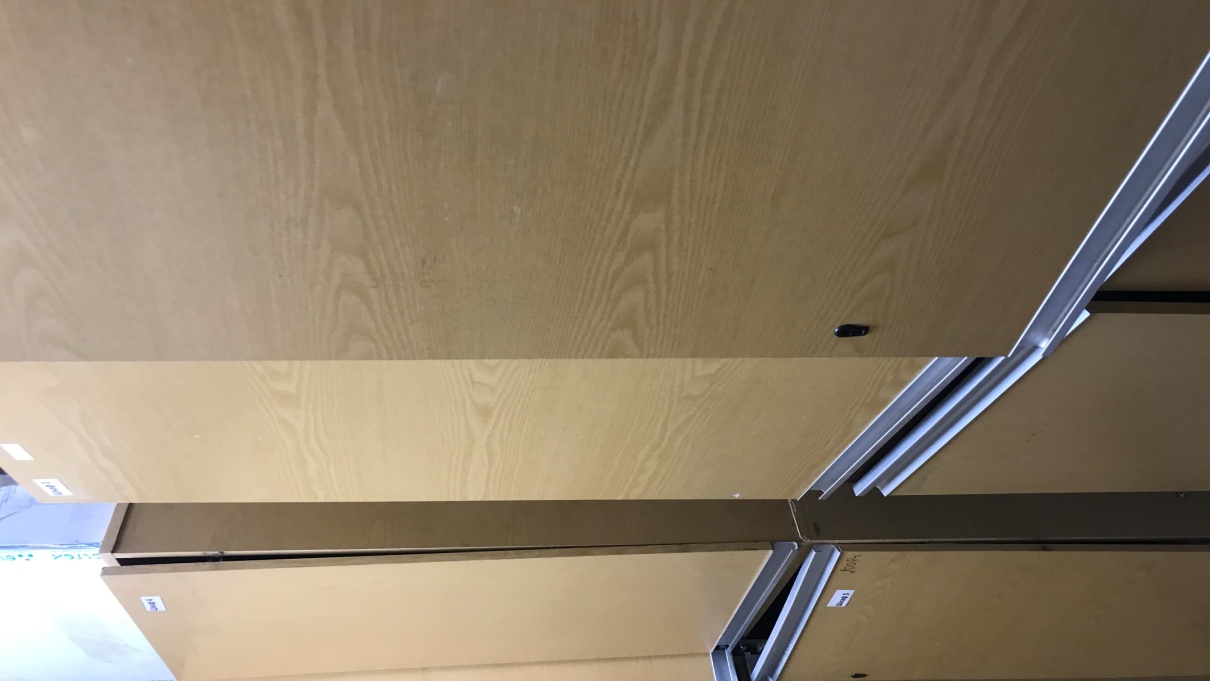 6
Промаркированный уборочный инвентарь
7
Санузел
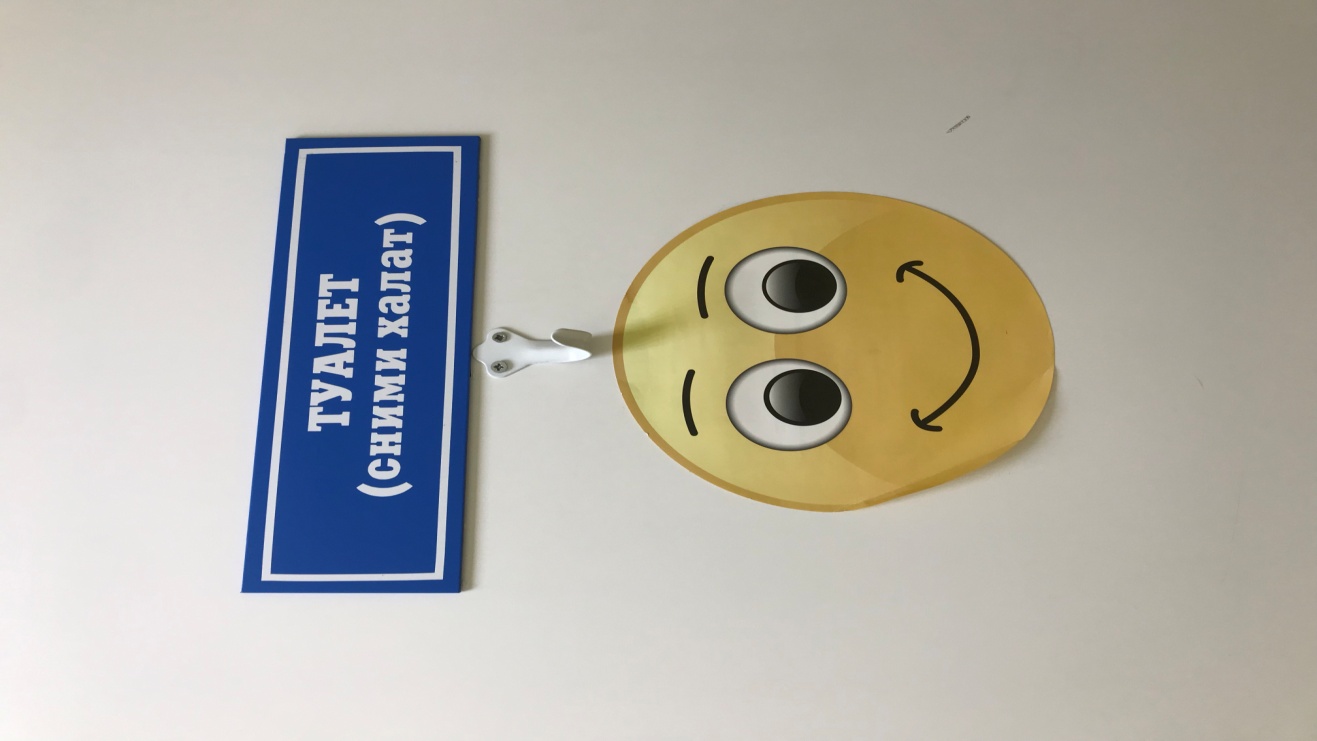 8
Помещения для хранения аптечных товаров (материальные комнаты)
9
Шкафы для хранения наружных лекарственных препаратов, внутренних лекарственных препаратов, лекарственных препаратов для инъекций.
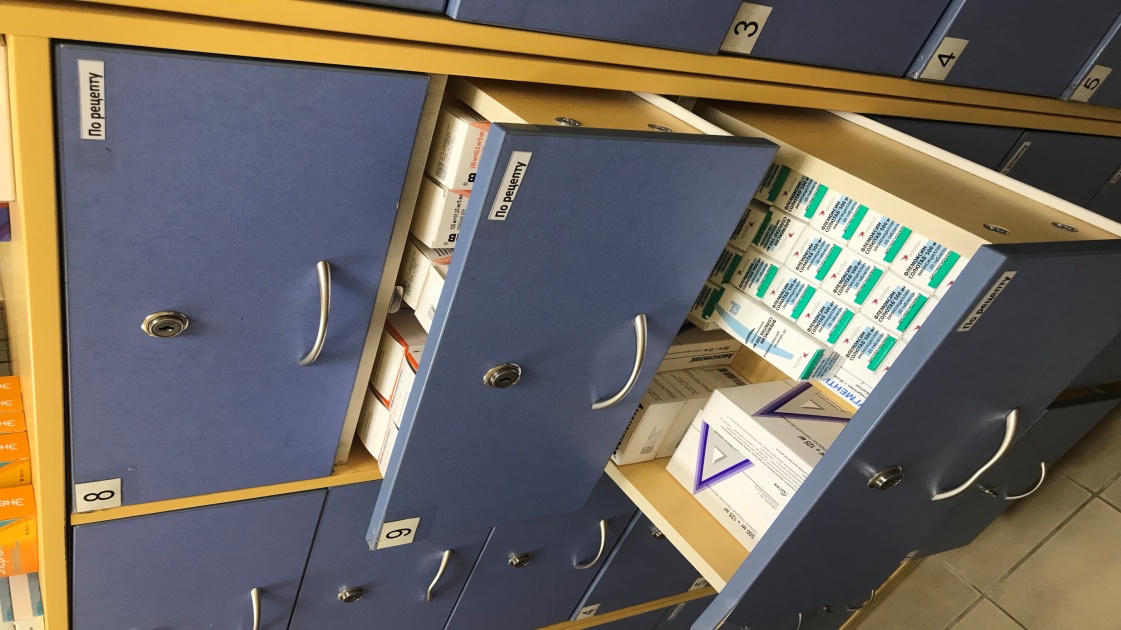 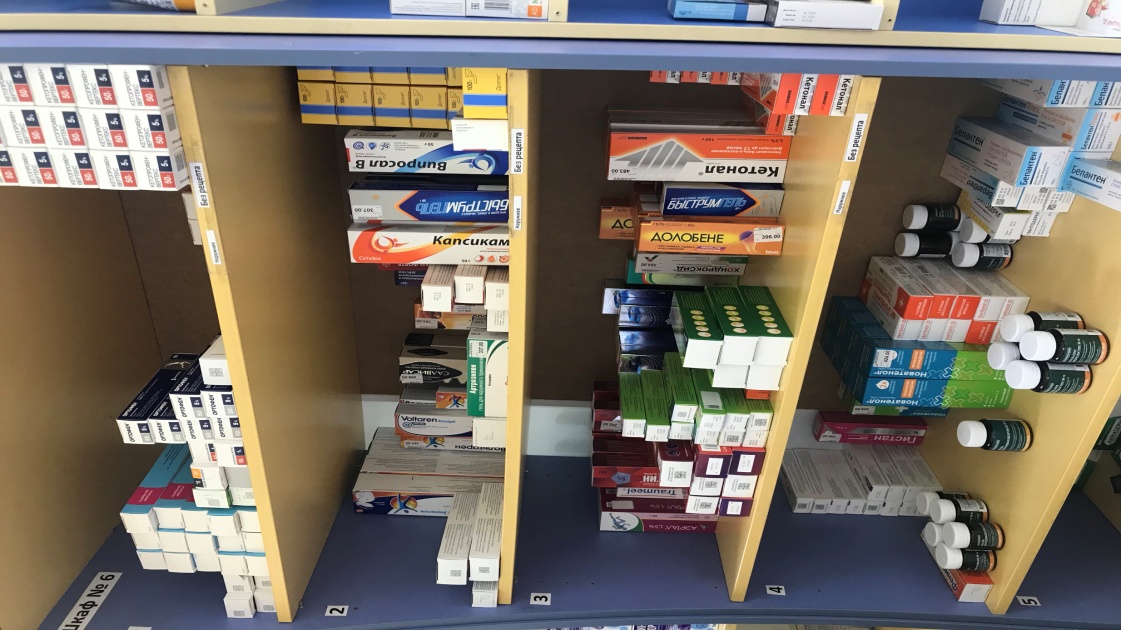 10
Шкафы для хранения перевязочного материала.
11
Шкафы для хранения резиновых изделий.
12
Шкафы для хранения лекарственного растительного сырья.
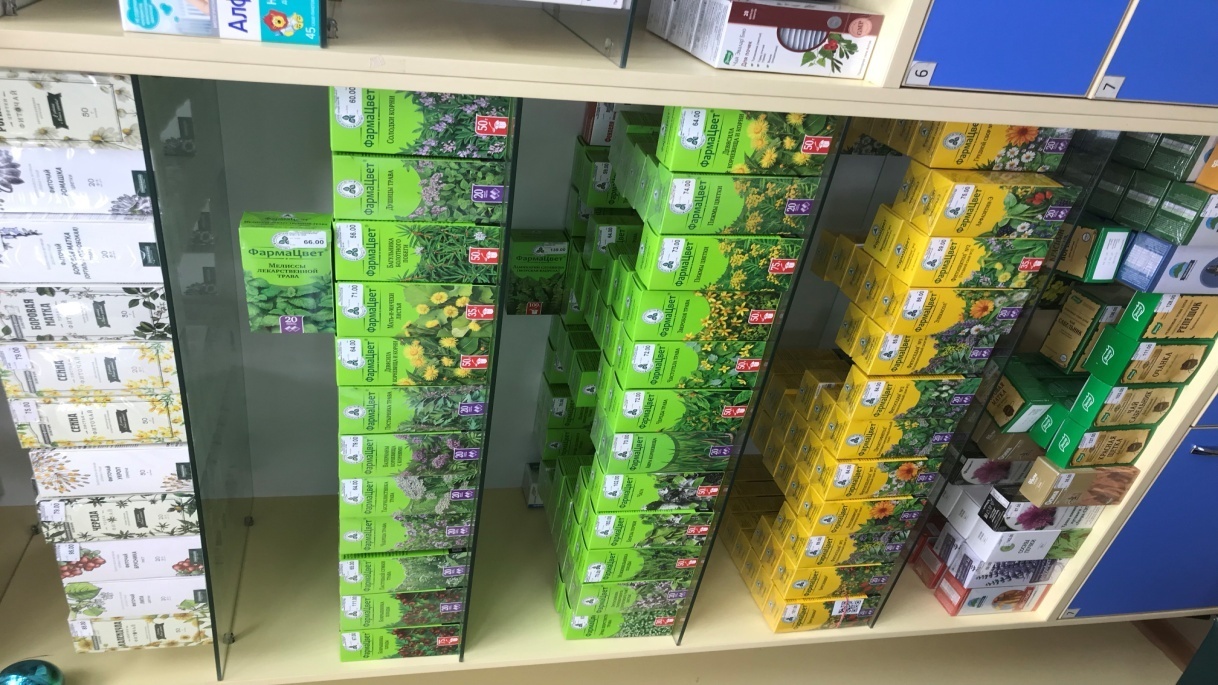 13
Шкафы для хранения парафармацевтической продукции.
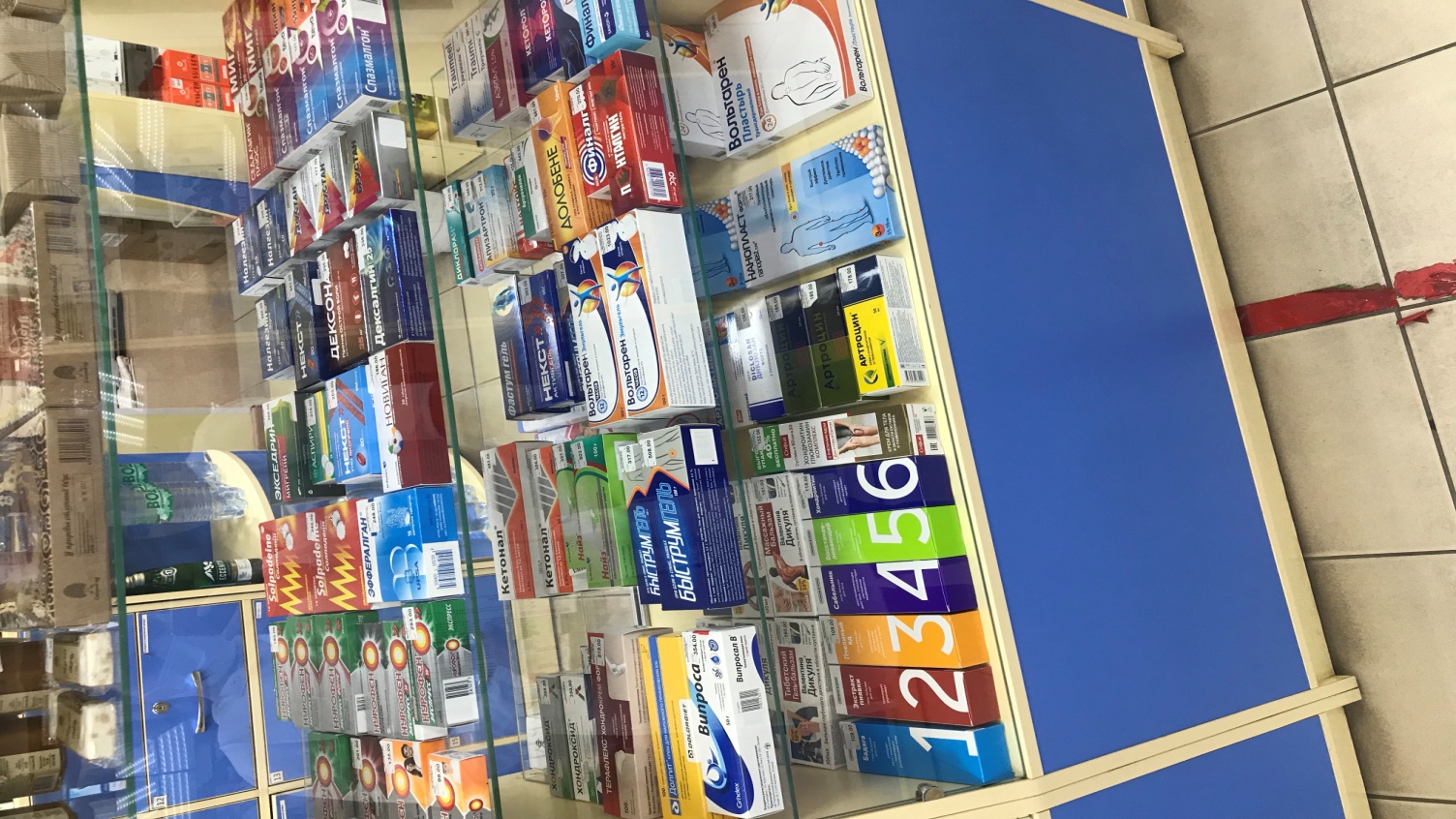 14
Шкаф для хранения огнеопасных веществ.
15
Помещение хранения препаратов, стоящих на предметно-количественном учете.
16
Холодильник (снаружи и внутри).
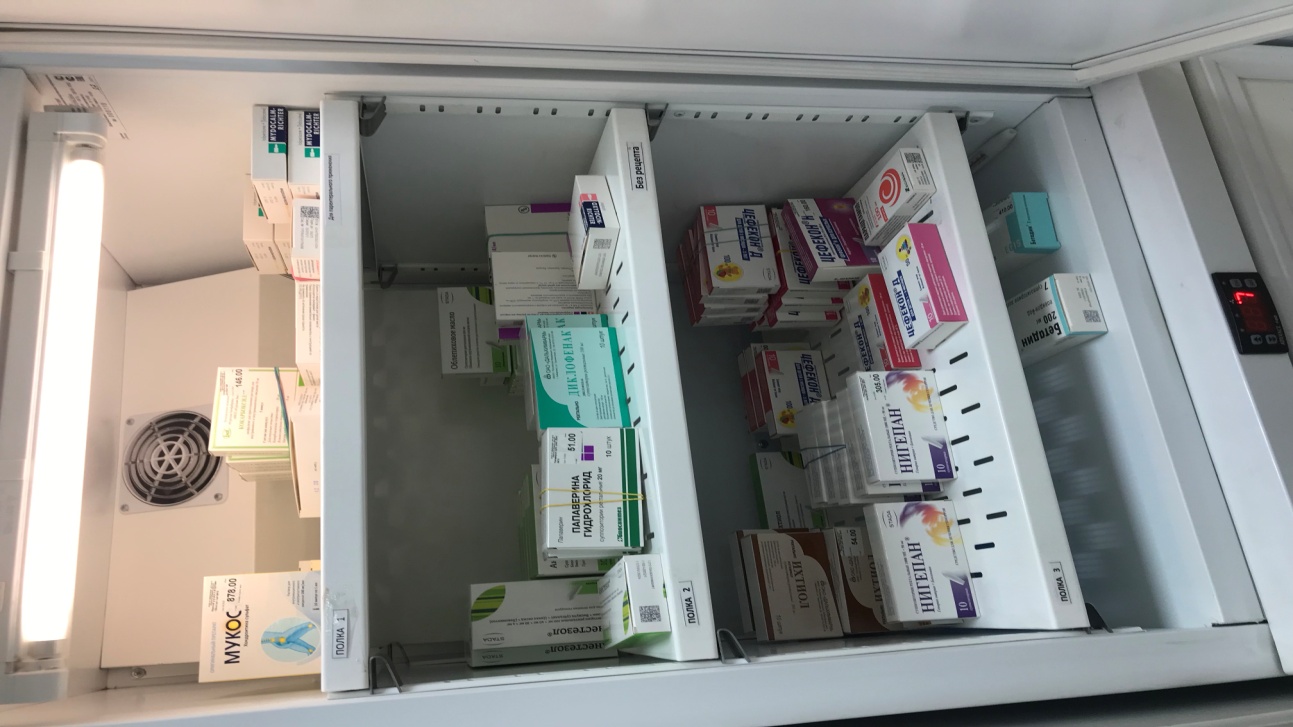 17
Карантинные зоны хранения лекарственных препаратов.
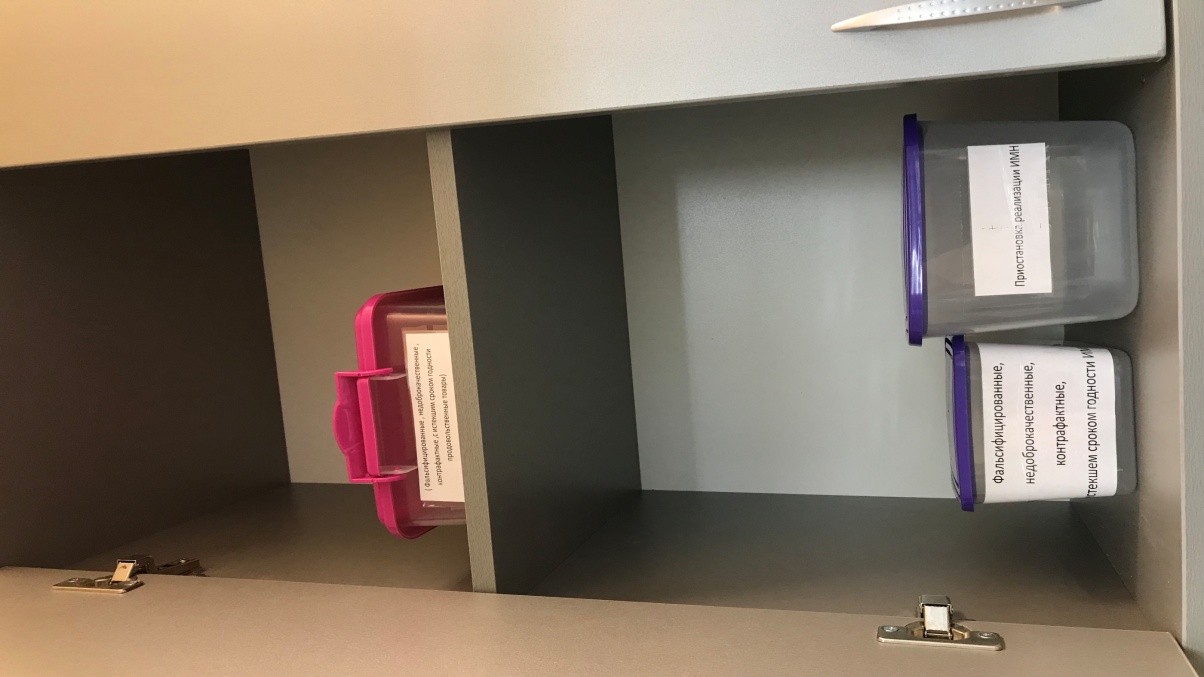 18
Зоны для хранения фальсифицированных, недоброкачественных, контрафактных ЛП, а также ЛП с истекшим сроком годности
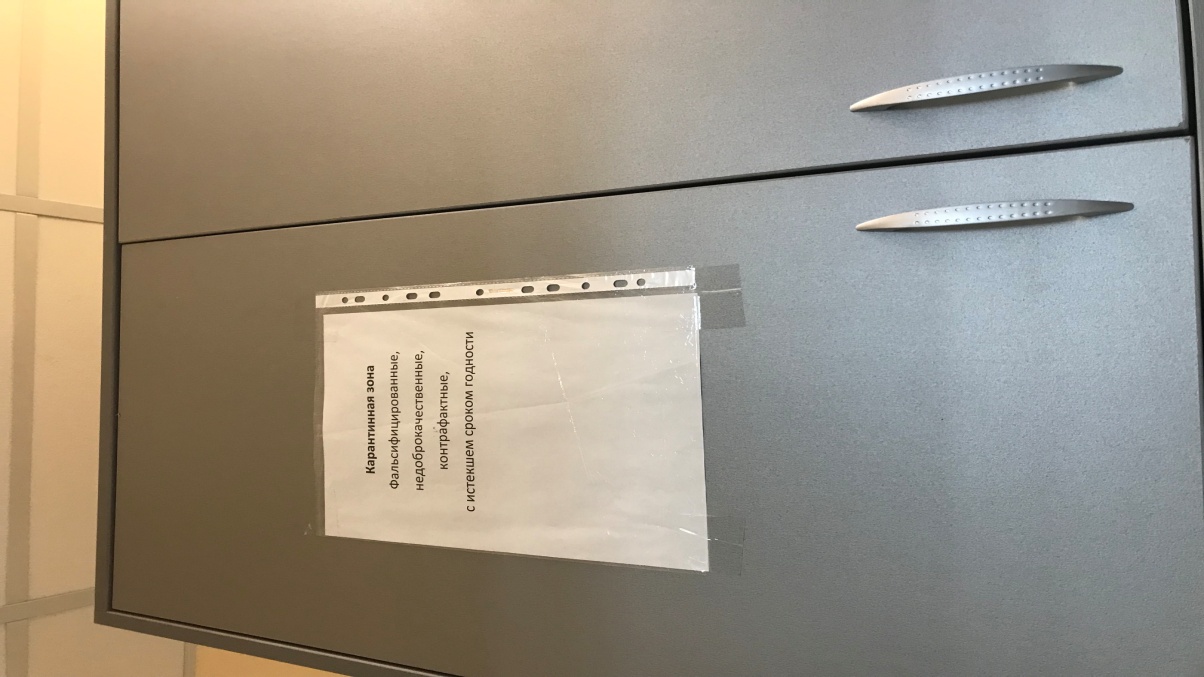 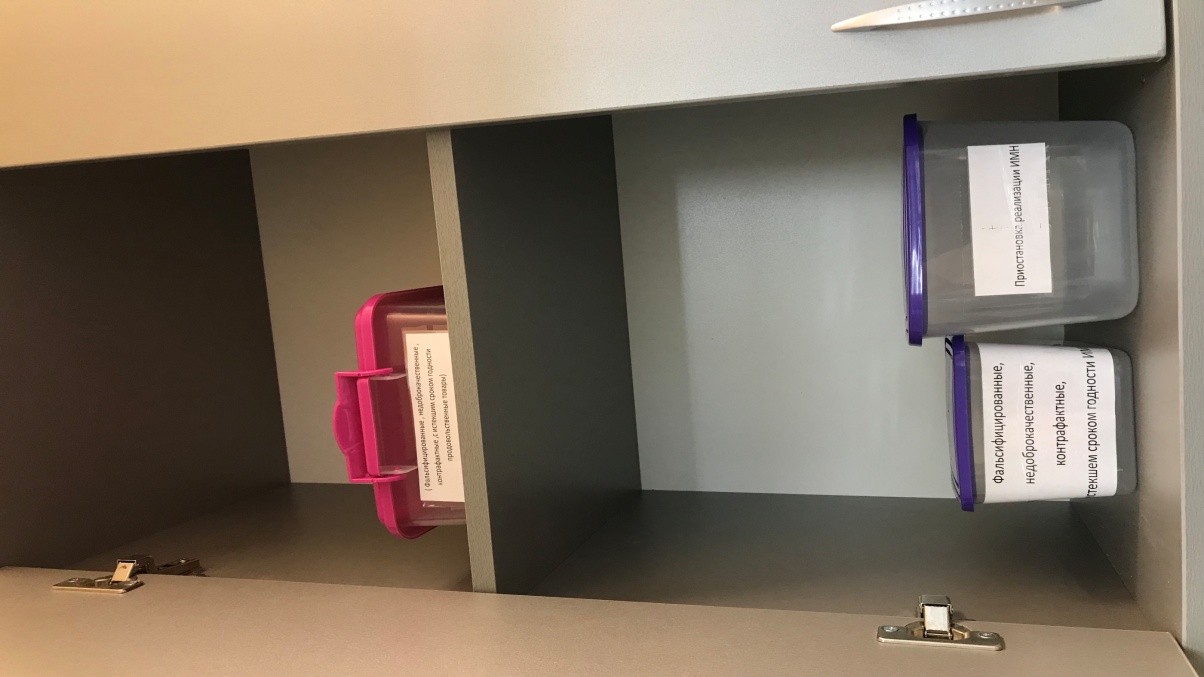 19
Тара для сбора медицинских отходов.
20
«Спасибо за внимание»
21